UiOa Build a Ladder to the Stars
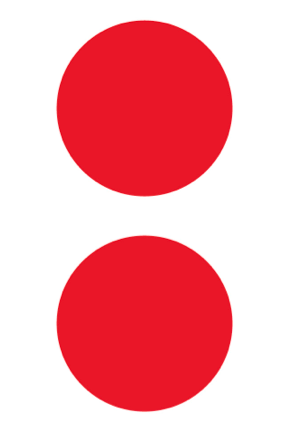 SAB 2012-2014
Solveig Kristensen
Prodekan studier
Universitetet i Oslo - Strategi 2020
«UiO skal styrke sin internasjonale posisjon som et ledende forskningsuniversitet, gjennom et nært samspill mellom forskning, utdanning, formidling og innovasjon»
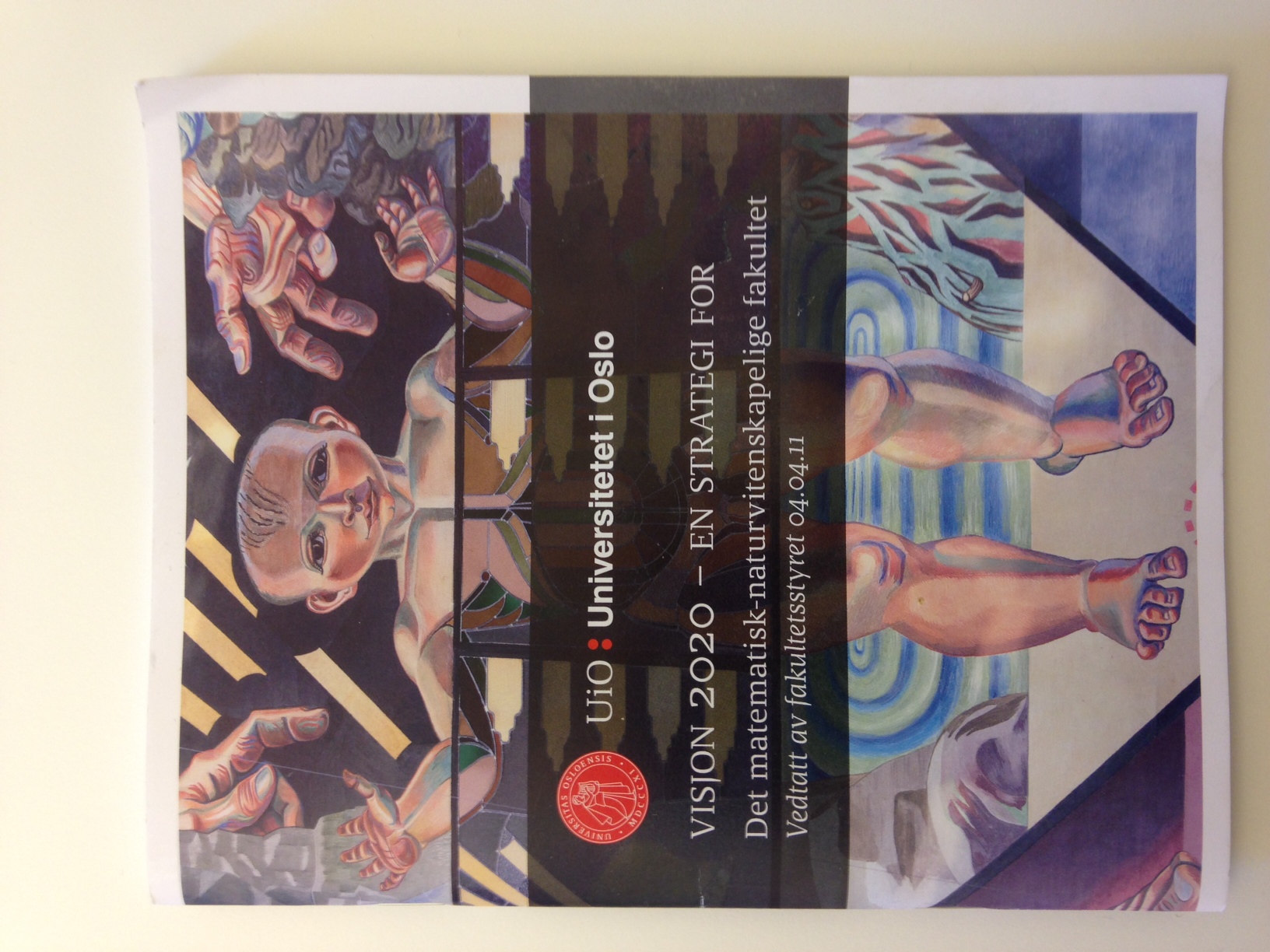 ”Et nos petimus astra”
(Også vi søker stjernene)
Norges nøkkel til fremtidens kunnskapssamfunn
MN’s overordnede ambisjoner:

Å utvikle vår kunnskapsarv i forhold til samfunnets behov 
Å styrke fakultetets posisjon som et internasjonalt forskningsfakultet
[Speaker Notes: Vår tolkning av UiOs strategiske plan slik jeg tolker vår egen]
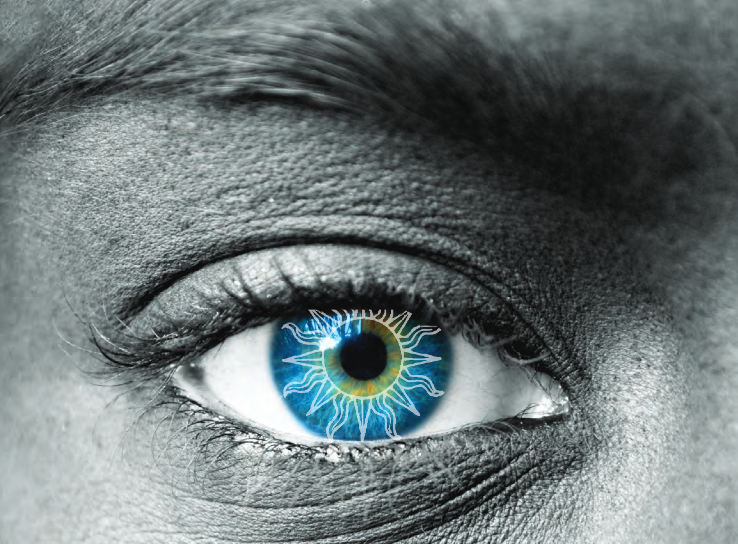 SAB-rapporten
“Topptung” internasjonal komité
1)	Assess UiO’s current characteristics, capabilities, and performance 	levels on an international scale
2)	Assess the ambitions and visions in Strategy 2020
	What are realistic and achievable goals for 2020?
3)	Identify gaps in Strategy 2020 and recommend further action
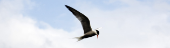 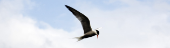 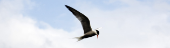 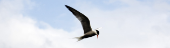 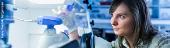 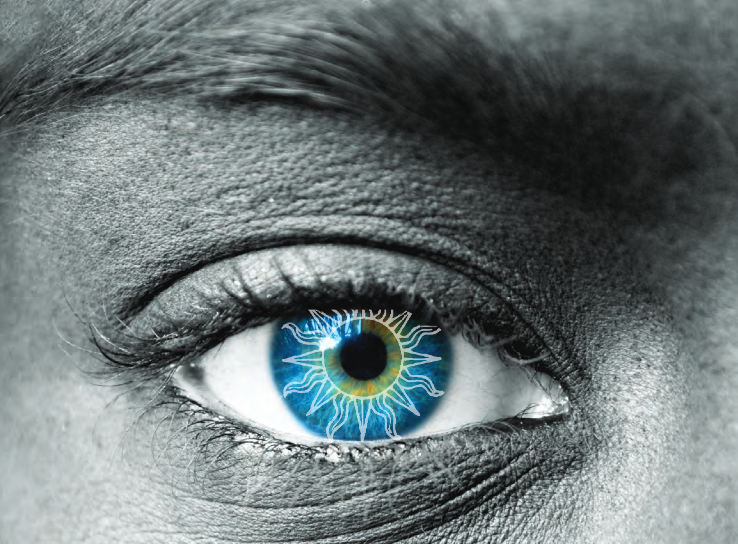 SAB-rapporten
Meget god rapport og en rapport på riktig nivå
Godt verktøy for strategisk utvikling
Melding 1: Vær offensive, men realistiske
Peker på viktige strukturutfordringer utenfor oss selv
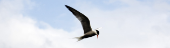 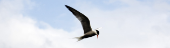 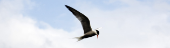 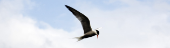 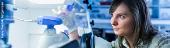 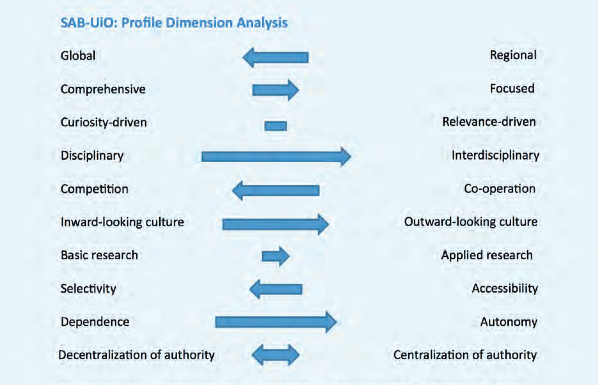 Theory
Experiments
Forskning (konkurranse om midler)
Tydeligere prioritering/oppbygging av internasjonalt ledende forskningmiljøer
Sterkere fokus på utvikling av (nye) tverrfaglige satsingsområder

Utdanning (konkurranse om de beste hodene)
Bygg internasjonalt orienterte studier av høy kvalitet
Satse mer på læringsmiljø (innhold og form)
Må gjøre det meste selv, uavhengig av “eier” og ekstra midler.
Omstilling nødvendig, og må starte på toppen.
Svare tydeligere på samfunnsutfordringer.
(Uten at dette går på bekostning av langsiktighet og forskningens frihet!)
Bredde
(forskning og utdanning)
Spiss
(forskning og utdanning)
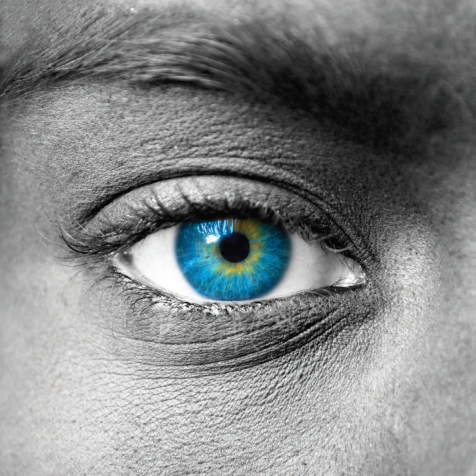 Utdanning
Build a Ladder
to the Stars
(Nordic) centres of teaching/learning and research

Excellence in education - teaching, study programmes

Specific excellence programmes for ambitious students

Individual performance criteria and incentives for teaching, research
and learning

UiO’s partnerships with society ….and people from outside academia
Report from the University of Oslo’s
Strategic Advisory Board 2012–14
UTDANNINGSUTVIKLING ETTER MODELL AV FORSKNING
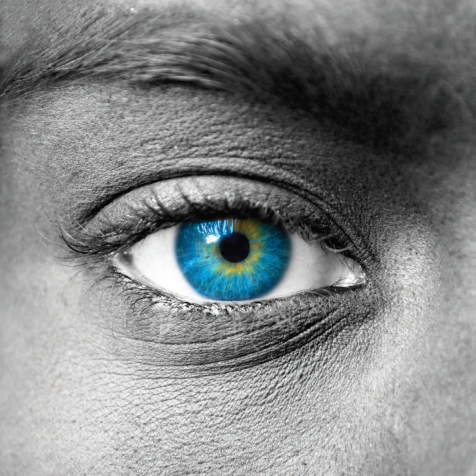 Utdanning
Build a Ladder
to the Stars
Report from the University of Oslo’s
Strategic Advisory Board 2012–14
More flexible, interdisciplinary, broader study programmes

Class or cohort identity, social support and encouragement - particularly in the first year

Integrated international mobility into the individual programmes of study, particularly BA

Ambitious forms of international education …including joint programmes and degrees
InterAct
InterAct – Kultur for læring
Astrofysikk
Fysikk
Matematikk
Farmasi
Biovit.
Geofag
Kjemi
Informatikk
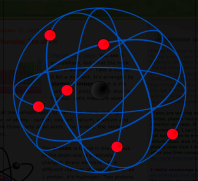 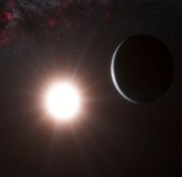 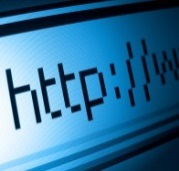 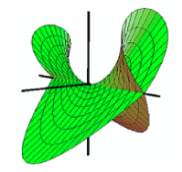 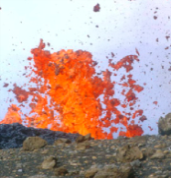 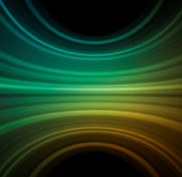 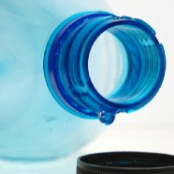 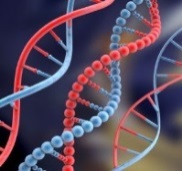 Læringsmiljø
 Programutvikling
Fagdidaktikk og skole 
Læringskultur
[Speaker Notes: Utnevnelse av Utdanningsledere på nivå 3 v/ alle institutter
Utdanningsledelse v/ UiO i løpet av 2014

Fra 2014 - Utdanningssatsing: InterAct
Studiekvalitetsmidler via IHR-prosjektet

Mottaksuke m/ faglærere og faddere
Programseminar
Forvei: personlig veiledningssamtale

2) Videreutvikling av alle bachelorprogrammer
Bred og robust
Profesjonell kompetanse
SFE og karrieresenteret
UV-fak.

3) CSE: hovedfokus for å utvikle alle bachelorprogrammene, spesielt innen Livsvitenskap (Biovitenskap/farmasi/kjemi v/ MN + medisin)
Forankres mot forskning innen LV – der CSE får en stadig tydeligere plasss

3) Plan for 9 studieløp I realfag innenfor LeP-realfag foreligger – behandles  LeP-PR og STYLE
Samle realfagsdidaktikerne v/ MN, ILS og naturfagsenteret

5) Kulturutvikling
Fokus på utdanningsarbeid, team/avprivatisering, insentiver

Studieadministrasjonen sentralt inne – utviklingsarbeid, kvalitetssikring

Kommunikasjon og rekruttering - kommunikasjonsstrategi
elever/studenter, politikere, allmennheten
Rekrutterings og frafalls tiltak (studielaben IFI, mattestafetten, jentecamp IFI)]
Creating the
workforce of tomorrow




Research for competitiveness 
and sustainable development
Research based education (at all levels)
Innovation
Science
communi-cation
Development of
disciplines
Interdisciplinary
actions
High quality research groups
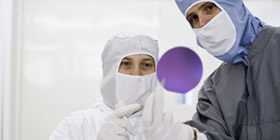 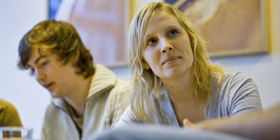 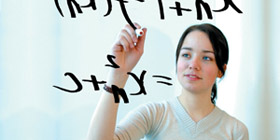